Uvod u psihodijagnostiku
Vežbe 1.
Sadržaj
1. Uvod u psihodijagnostiku
Istorijat
Klinička psihologija/psihodijagnostika/psihijatrija
Kriterijumi (ne)normalnosti
Klinički metod

2. Delatnost psihodijagnostike
 Definicija
Zadaci

3. Ličnost psihodijagnostičara
4. Strategije dijagnostifikovanja
Istorijat
Uvod
3 psihijatra, 35 ispitanika-49% slaganja dijagnoze. (Ash, 1949)

4 klinička psihologa, slaganje u 3/5 slučajeva (Goldfarb, 1987)

Inter-rater  pouzdanost dijagnoza podkategorija mentalnih poremećaja .50 (Šmit i Fonda,1963)

U oceni shizofrenije od .73 do .95 in, slaganje nepostojano u oceni osobina ličnosti. (Šmit i Fonda,1963)

U oceni depresije 85% korelacije, u opisivanju simptoma i tumačenju agresivnog ponašanja saglasnost nepostojana (Šmit i Fonda,1963)
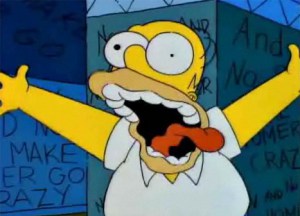 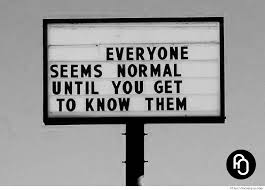 Kriterijumi  (ne)normalnosti
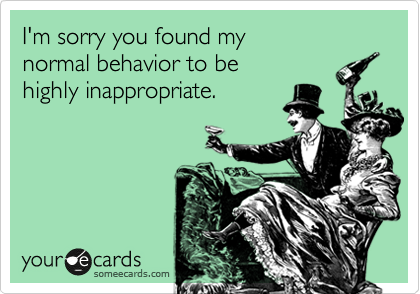 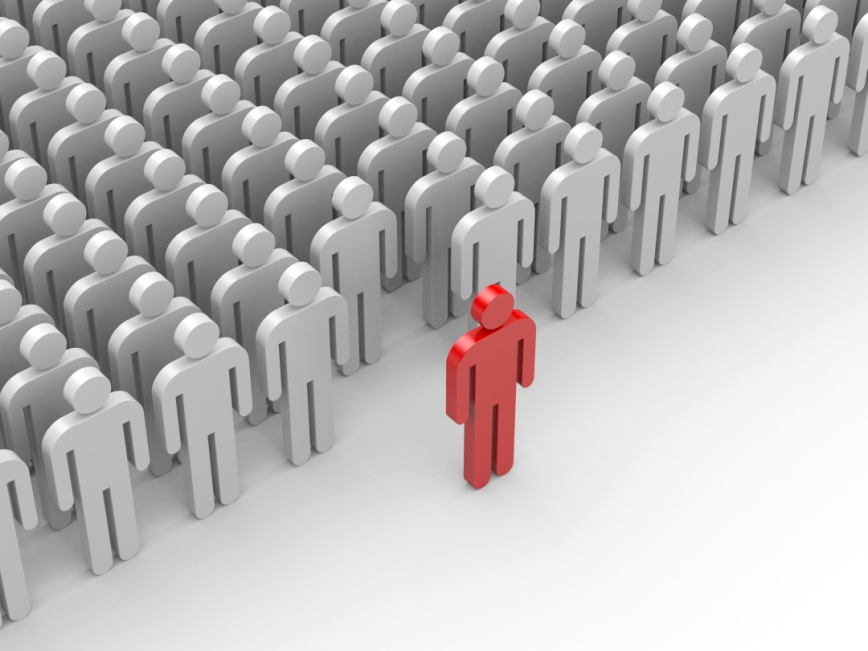 Kriterijumi i indikatori abnormalnosti
Statistički  kriterijum-nefrekventnost, značajno standardno odstupanje.

Sociološki kriterijum-individualni i kolektivni kriterijumi.  (npr. prostitucija je normalna pojava kod svih društava, ali ne i preporučljivo ponašanje) U užem smislu, normalnost kao poštovanje normativnih sistema. (Dirkem, 1982).

Disfunkcionalnost/distres (psihogenični)-kada  je stanje opterećujuće po svakodnevno ponašanje samog pojedinca, maladaptibilnost i kontraproduktivnost (po njegovo psihičko stanje, obaveze, odnose itd.)

Medicinski-razvojni kriterijum (somatogenični): odnosi se na problematiku (ne)normalnih tokova razvoja organizma (posebno nervnog sistema) (Arbib, 1995).

Prolongirano ugrožavanje-auto i hetero agresija, zavisnosti, suicidalnost, povređivanje, ubistva...

7mo kriterijumska taksonomija (Selingman/Rosenhan): patnja, maladaptibilnost, nekonvencionalnost, iracionalnost, nepredvidivost, diskomfor posmatrača, narušavanje moralnih standarda.
Psihodijagnostika
Multimetodska praktična delatnost u okviru kliničke psihologije.

Nauka o proceni ličnosti i dijagnostifikovanju mentalnog poremećaja.

Cilj psihodijagnostike: da pomogne terapeutu da razume i oceni slučaj, kako bi ga uspešno tretirao.
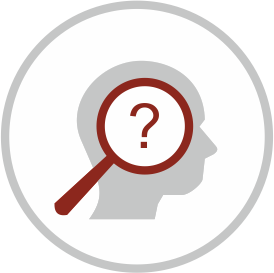 Delatnost psihodijagnostike
Predmet psihodijagnostike
Procena mentalnih procesa i ponašanja slučaja (pojedinca/grupe).

Psihološka procena: idiografskim pristupom i nomotetskim pristupom u proceni pojedinca. Nomotetski pristup, dijagnostika grupe – profili.


ŠIRE SHVATANjE: ne samo individua, posebna forme grupne dijagnostike bazirana na psihologiji individualnih razlika (interdisciplinarni uticaj).
Zadaci psihodijagnostike
1. Dijagnostička klasifikacija
2. Dinamička dijagnoza
3. Opis radi razumevanja ličnosti
4. Predikcija
5. Klasifikacija i procena prema posebnim kriterijumima
Kod dijagnostike grupe, zadaci su podređeni grupnom profilu!
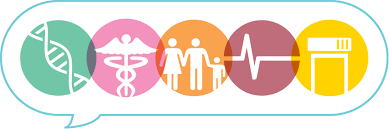 Zadatak br. 1-dijagnostička klasifikacija
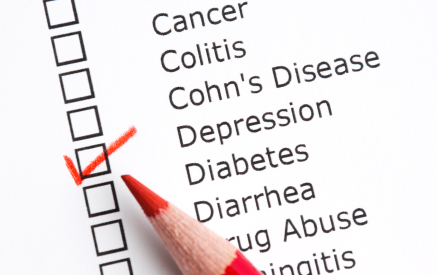 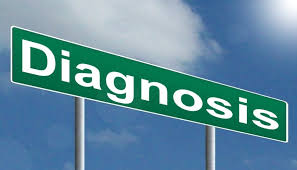 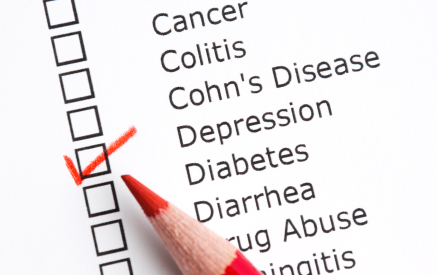 Zadatak 1.dijagnostička klasifikacija
Klasifikacioni pristup
Cilj je podvođenje jedinstvenog i posebnog u opšte i zajedničke kategorije-nozološke kategorije (diferencijalne dijagnoze)

Eksploracija manifestnog


Proceduralni okvir:klasifikacije SZO – MKB10 i APA DSM V

Principi klasifikacije: “tri ili više “simptomatika, dve nedelje trajanja simptoma, incidenca i prevalenca.
Pouzdanost klasifikacije
Br. potencijalnih kategorija

Širina nozoloških kategorija (klasifikacija osnovne kategorije/klasifikacije podgrupa)

Intenzitet fenomena (manifestacija devijacije, frekventnost markera)

Vrsta poremećaja

Prevalenca u homogenoj populaciji (opasnost od falš pozitiva)
Kategorije MKB-10 S.Z.O.
F0 Organski, uključujući i simptomatske, mentalni poremećaji 
F1 Mentalni i poremećaji ponašanja uzrokovani zloupotrebom psihoaktivnih supstanci 
F2 Schizophrenia, shizotipski i deluzioni poremećaji 
F3 Afektivni poremećaji 
F4 Neurotski, sa stresom povezani i somatomorfni poremećaji 
F5 Poremećaji ponašanja povezani sa  fiziološkim smetnjama i fizičkim faktorima 
F6 Poremećaji ličnosti i ponašanja odraslih 
F7 Mentalna retardacija 
F8 Poremećaji psihičkog razvoja 
F9 Poremećaji emocija i ponašanja uobičajeno nastalih u detinjstvu i mladosti
Nespecifikovani mentalni poremećaji
DSM V-A.P.A.
31. Neurorazvojni poremećaji 
-intelektualne zaostalosti; blaga, umerena, izražena, duboka, nespecifikovana, globalno kašnjenje.

87. Spektar shizofrenih i drugih psihotičnih poremećaja
123. Bipolarni i srodni poremećaji 
155.Depresivni poremećaji
189. Anksiozni poremećaji
235. Okp i srodni poremećaji
265. Traumom i stresor povezani poremećaji
291.Disocijativni poremećaji
309.Somatski simptomi i srodni poremećaji
329.Poremećaji ishrane
355. Eliminacioni poremećaji
361. Poremećaji spavanja
DSM V-A.P.A.
423.Seksualne disfunkcije
451.Polne disforije
461.Disruptivni, kontrolno-impulsni i poremećaji u ponašanju
481. Poremećaji zloupotrebe supstanci i zavisnički poremećaji
591. Neurokognitivni poremećaji
645. Poremećaji ličnosti
685. Parafilije
707. Ostali mentalni poremećaji
709. Medikamentozno indukovani poremećaji kretanja i drugi nepoželjni efekti farmako tretmana
715.Ostala stanja od posebnog značaja
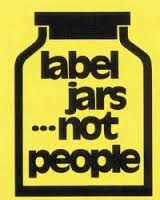 Zadatak br. 2 dinamička dijagnoza
Zatak br.2. dinamička dijagnoza
Cilj je utvrđivanje dinamike ličnosti.

Eksploracija latentnog

“Razvojna hipoteza” (Poreklo, razvoj, mehanizam nastanka poremećaja/konstrukta (etiologija)).

Princip sprovođenja je: T.M.T. pravilo. (teorijsko usmerenje, odabir instrumenata, usklađenost u tumačenju rez. instrumenta i teorije...)
Zadatak br. 3 Opis sluačja radi razumevanja
3. Opis u cilju razumevanja slučaja
Podrazumeva dve stvari: 

1. Inventarisanje fenomena (precizira međusobni uticaj i predviđa)

2. Opšte i konkretno razumevanje (radi unapređivanja komunikacije među stručnjacima)

Nije obavezan i od suštinskog značaja.
4. Predikcija ponašanja
Negiranje značaja predikcije/ predikcije kao značajan kriterijum/ predikcija kao najvažniji kriterijum.

Stav “čini šta možeš”

Ili orjentacija isključivo na dublju analizu slučaja

Predikcija kao jedan od najvažnijih kriterijuma (Eyesenk 1957; Sarbin 1960).
5. Procena prema posebnim kriterijumima
Ne mora nužno biti vezan za nozološku klasifikaciju.

Princip P.p.p.k.:

1. Kriterijum i osobine

2. Metod klasifikacije i graduacije

3. Integracija i interpretacija

U organizaciji, to su specifični zahtevi, koji se odnose bilo na procenu mentalnih sposobnosti, bilo na procenu ličnosti. Psiholog treba da vrši izbor kandidata, ujednačavanje grupe, utiče na dinamiku tima itd.
Šta moraš znati da bi mogao da odgovoriš na posebne zahteve
1. Kriterijume (konkretizovani/uopšteni)

2. Odabir adekvatnog metoda

3. Detekcija, sistematizacija i deskripcija

4. Poznavanje kliničkog metoda (kredibilnost teorija ličnosti,razvoja i patologije, tehnika procene.)
Metodologija
Metodologija koju koristi dijagnostičar
Osobine kliničara poput otvorenosti, empatije,  svestranost...

AGREGAT RAZLIČITIH TEHNIKA, BATERIJA, SKALA. 

Mišljenje ne sme da se bazira na osnovu rezultata jedne jedine tehnike.

Što više podataka to je kvalitetniji zaključak!
Ličnost psihodijagnostičara
Ponašanje dijagnostičara
Izbor tehnika i prilagođava nje potrebama/zadatku.

Izbor analiza

Integracija
Poželjne karakteristike dijagnostičara
Poznavanje metoda

Iskustvo

Empatija

Radoznalost

Koncentrisanost 

Senzibilitet-“oko za detalje”

Svestranost (“Sve je važno,  i još više od toga!”)

Kreativnost

Tolerantnost
...
Empatija i mozak
Nije isto što i saosećanje.

Empatija je kapacitet za prepoznavanje stavova, pozicija i emocija drugih individua.

Komponente empatije:
1.Kognitivna (Rodžers, 2007)
2. Emocionalna (Rodžers, De Wall i sar. , 2008)
3. Motorička (Spink, Krips i sar. , 2010)
Emocionalna/kognitivna
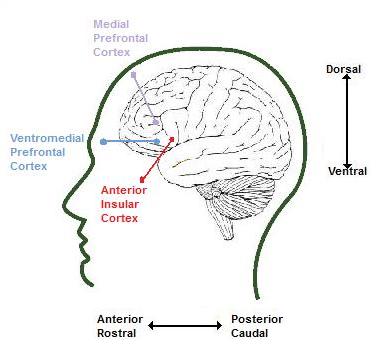 Strategije dijagnostifikovanja
Strategije dijagnostifikovanja
Uspostavljanje kriterijuma/uslova za sprovođenje procene

Odabir metodološkog okvira (studija slučaja)

Proučavanje istorije lečenja

Odabir tehnika

 Sazivanje kolegijuma